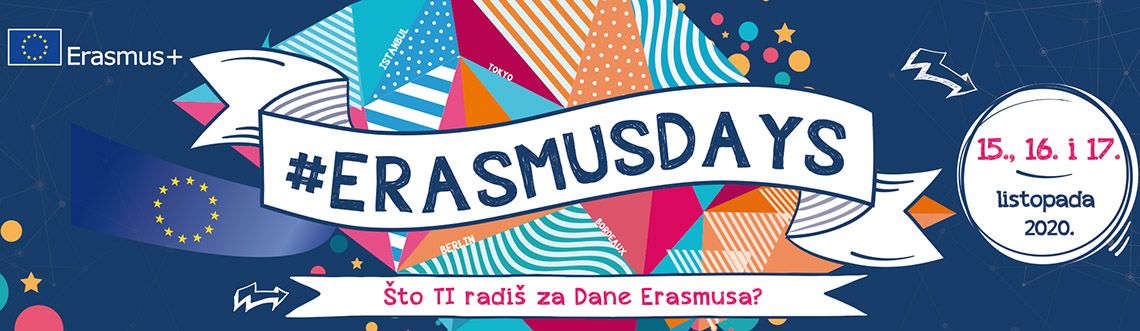 Osnovna škola dr. Franje Tuđmana
Listopad 2020.g,
Erasmus+ program je EU-a kojim se podupiru obrazovanje, osposobljavanje, mladi i sport u Europi. Njegov proračun od 14,7 milijardi eura omogućit će studiranje, osposobljavanje i stjecanje iskustva u inozemstvu za više od 4 milijuna Europljana.
Erasmus
Erasmus+ nudi mogućnost slanja ili prihvata školskog osoblja i učenika  u svrhu poučavanja ili profesionalnog razvoja
Erasmus
Ključna aktivnost 1 namijenjena je ostvarivanju mobilnosti zaposlenika odgojno-obrazovnih ustanova u svrhu usavršavanja znanja, vještina i kompetencija potrebnih za obavljanje posla u svojim matičnim ustanovama.
Ključna aktivnost 2 namijenjena je učenicima i učiteljima i ostvariva se kroz partnerstvo s drugim školama. Učenici kroz mobilnosti stječu znanja, vještine te razvijaju suradnju unutar EU.
Erasmus
Od ove školske godine u našoj školi se provode dva KA2 projekta
My Roots  i Innovative, creative, digital  education
Voditelji projekta su Lucija Petrović (My roots)  i Dragica Rončević ( Innovative, creative, digital education)
Erasmus
My Roots 
ERASMUS + KA229 PROJECT
Od ove školske godine naša škola sudjeluje u projektu MY Roots zajedno s još drugih pet europskih škola. 
Koordinator projekta je Turska, parteri su iz Portugala, Rumunjske, Sjeverne Makedonije, Italije te naša škola.
Cilj projekta je promicanje  kulturne baštine našeg kraja, očuvanje iste te upoznavanje kulturne baštine drugih europskih zemalja. Kroz projekti će naši učenici učiti o drugim kulturama, posjetiti neke od zemalja u projektu te našu kulturnu baštinu predstaviti drugima.
Kroz različite aktivnosti projekt će se provoditi u našoj školi naredne dvije godine.
My Roots
Za provedbu ovog projekta naša škola je dobila 23 300 eura 
U ovom projektu će na mobilnostima sudjelovati učenici sedmih razreda, dok na svim drugim aktivnostima koje će se provoditi tijekom iduće dvije godine mogu sudjelovati svi učenici naše škole
Na mobilnosti minimalno odlaze dva učitelja i četiri učenika
Naša škola bi trebala biti domaćin u svibnju 2022.g.
My Roots